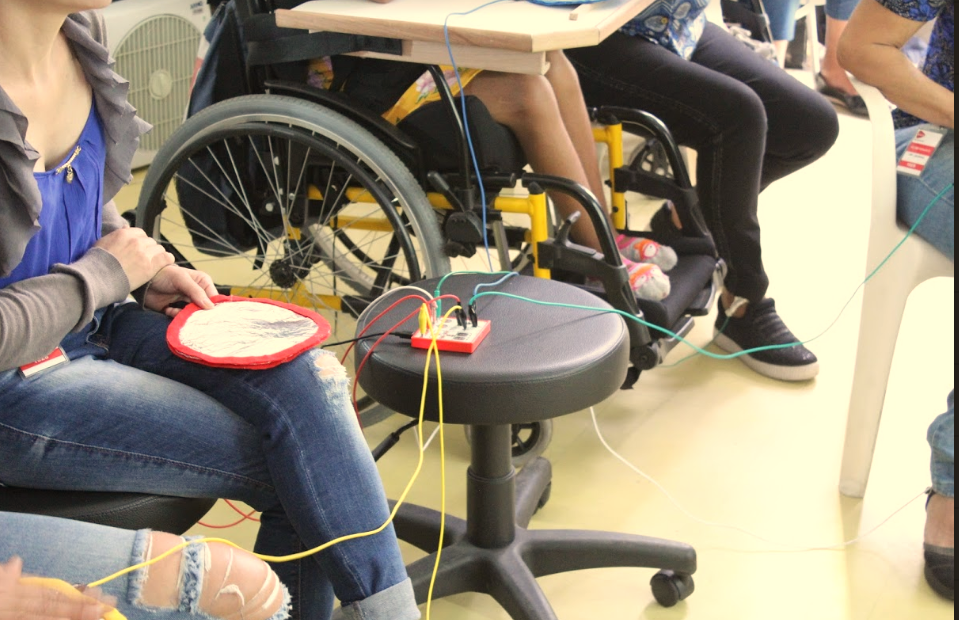 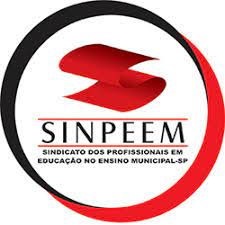 ROBÓTICA ACESSIVEL
Profa. Dra. Mary Grace P. Andrioli
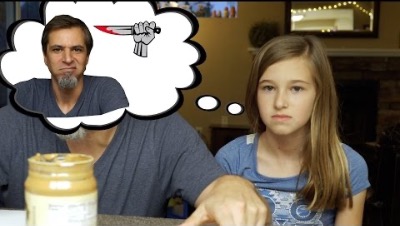 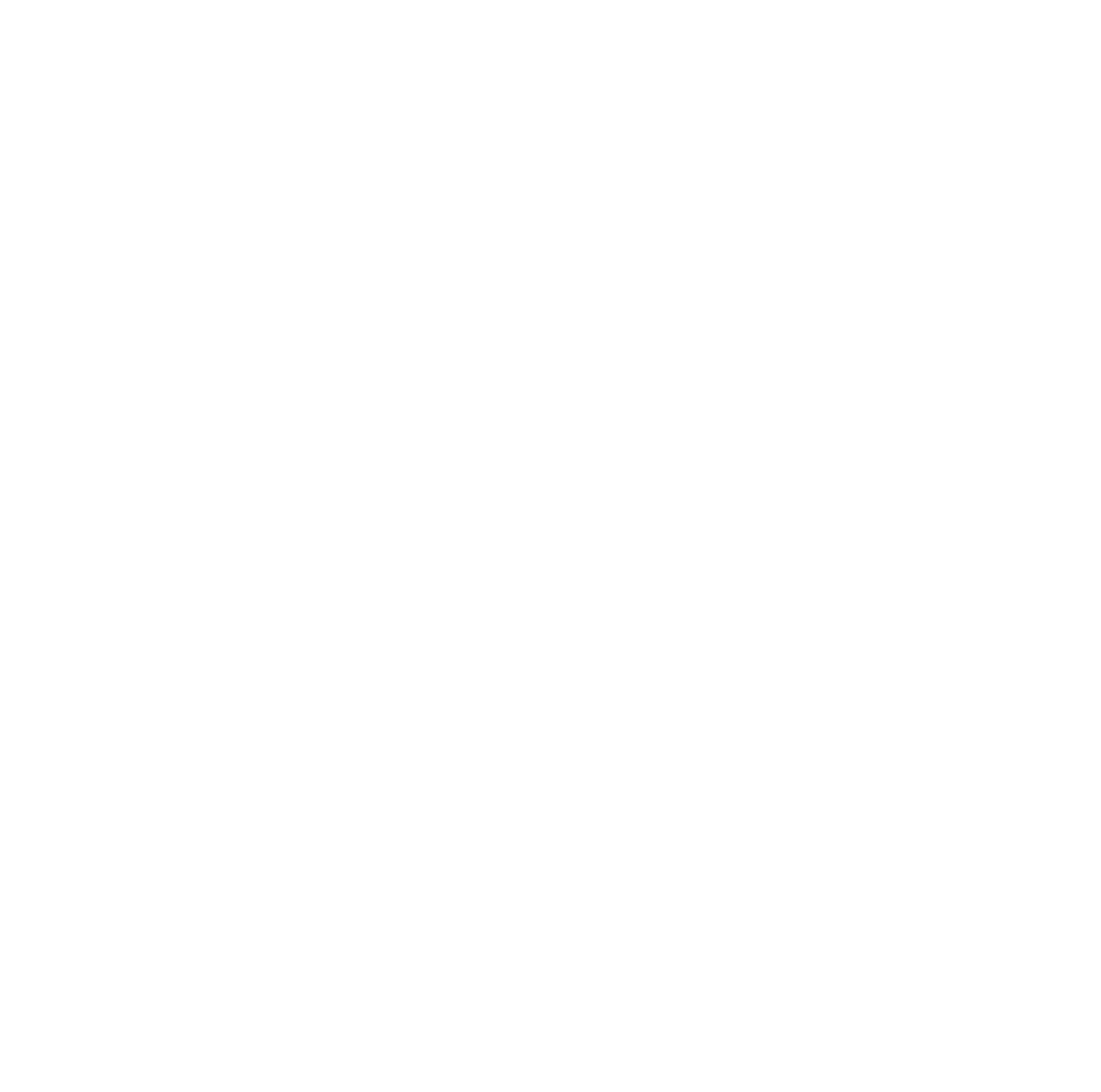 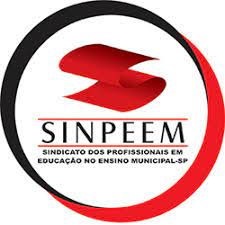 [Speaker Notes: PENSAMENTO COMPUTACIONALCapacidade de resolver problemas utilizando conhecimentos e práticas da computação. Compreende sistematizar, representar, analisar e resolver problemas. Fonte: RAABE, 2017.]
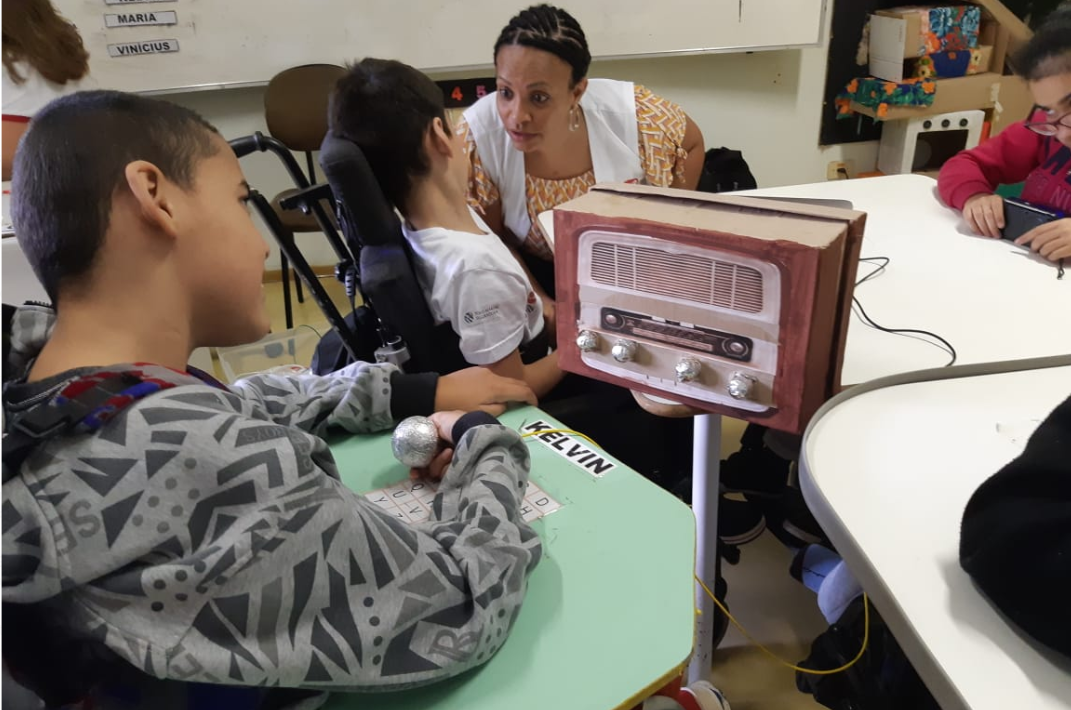 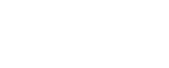 Ensino
ensino
PENSAMENTO COMPUTACIONAL E ROBÓTICA
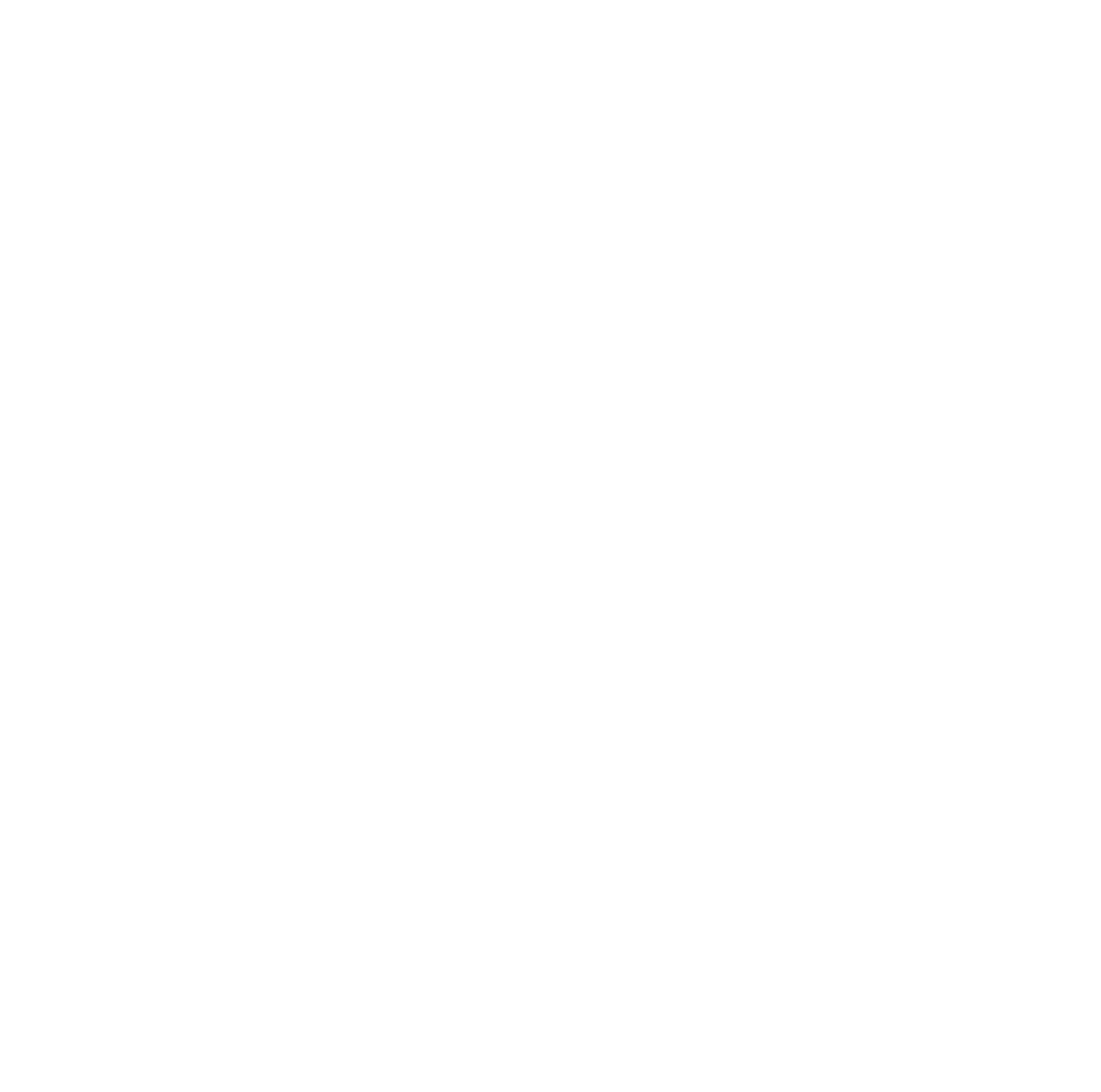 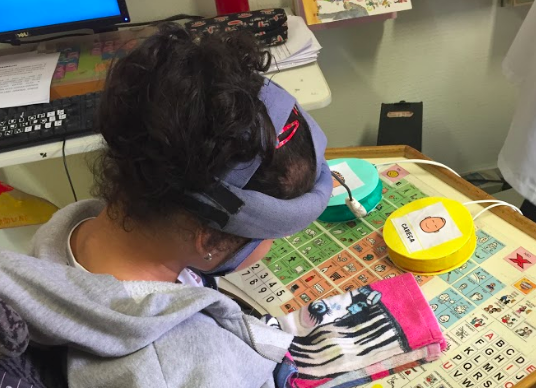 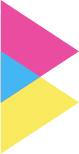 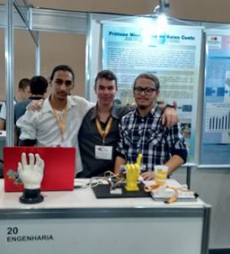 extensão
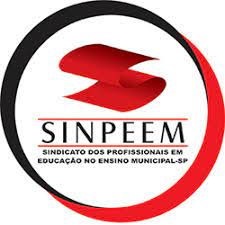 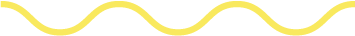 pesquisa
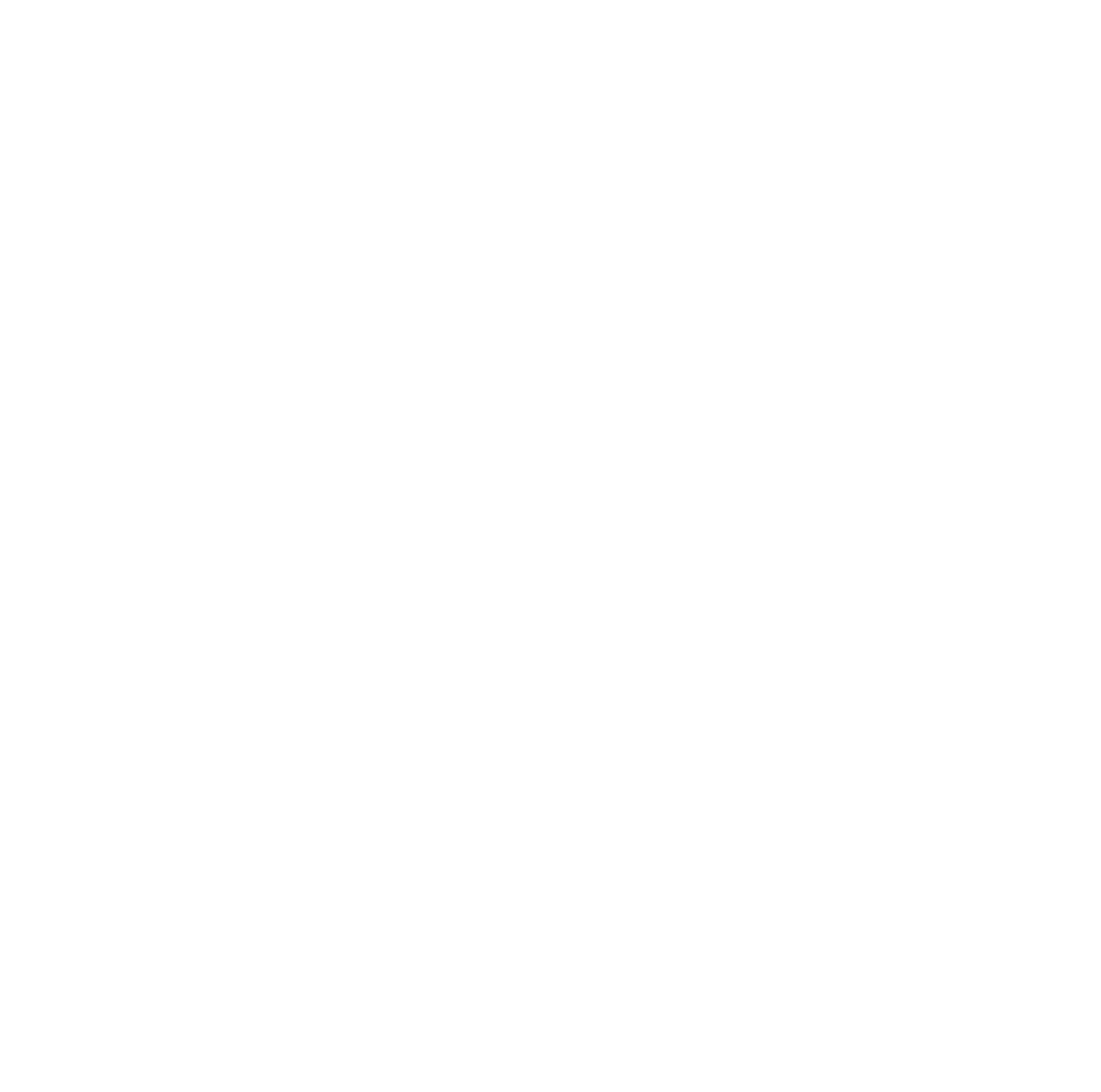 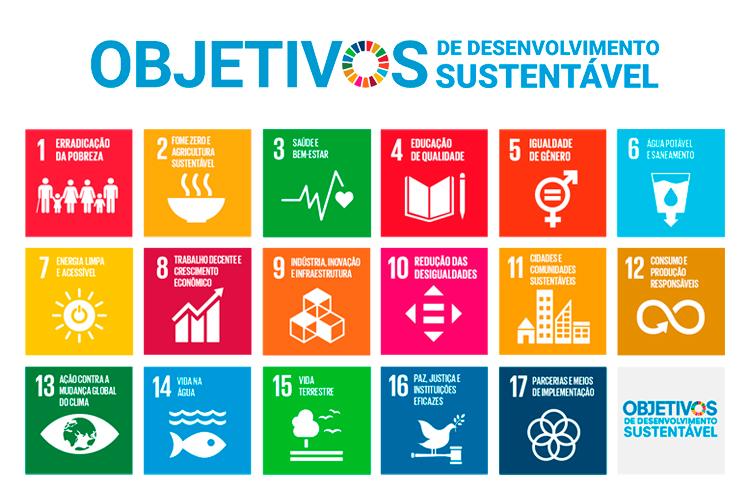 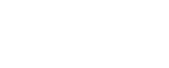 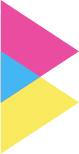 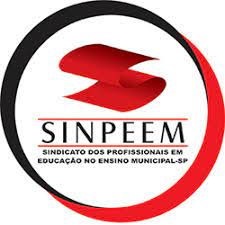 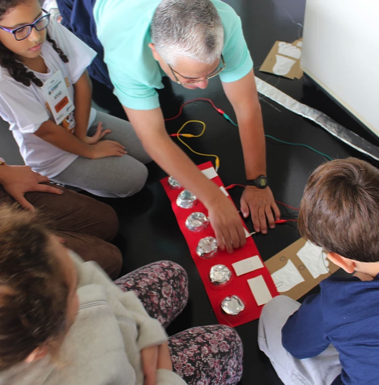 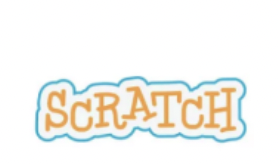 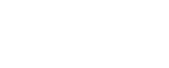 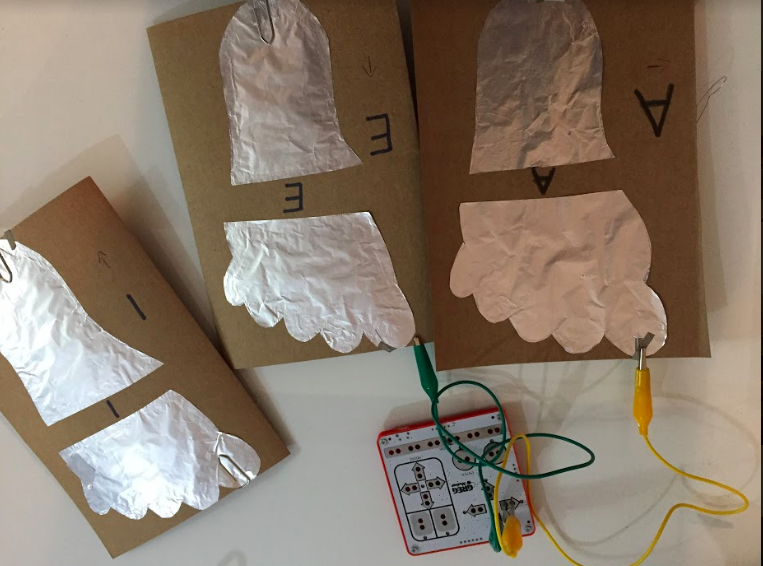 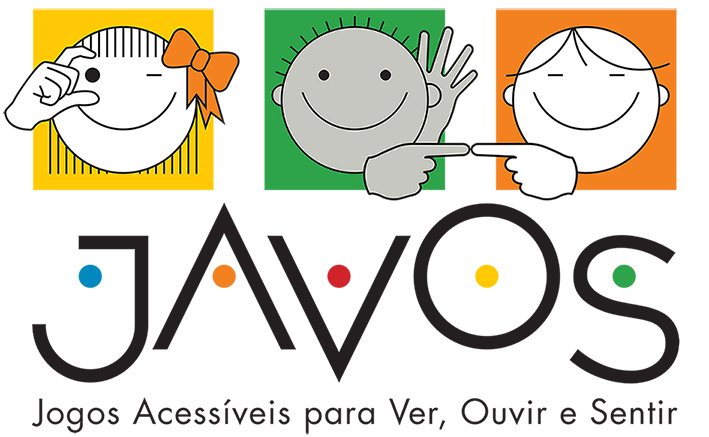 ACESSIBILIDADE PERSONALIZAÇÃO
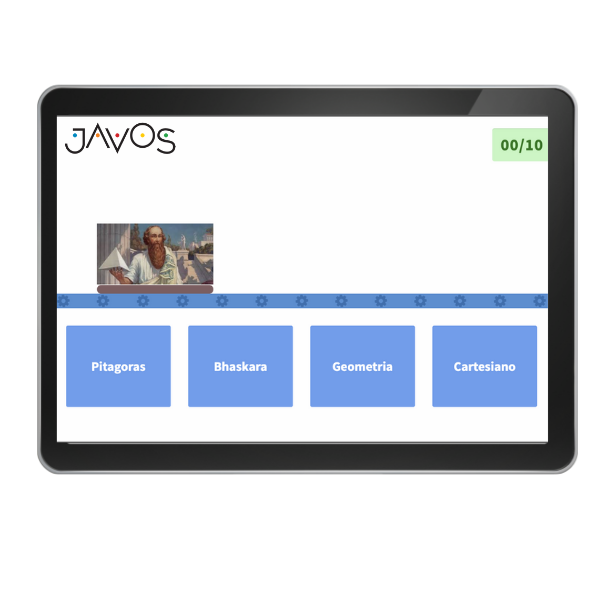 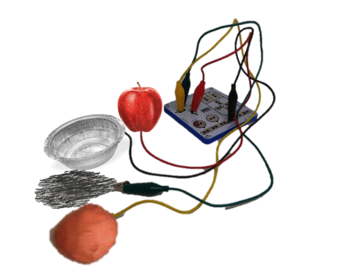 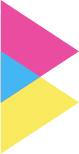 Unir hardware, software em propostas inclusivas, personalizáveis.
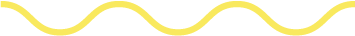 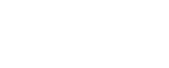 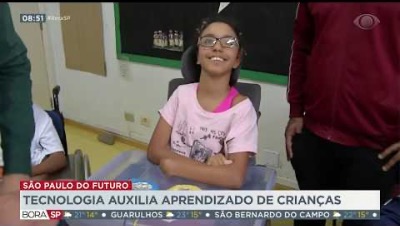 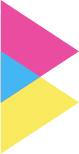 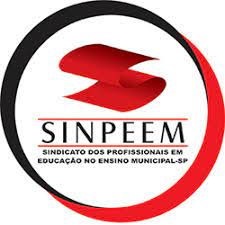 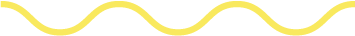 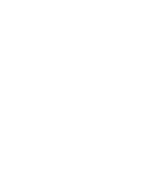 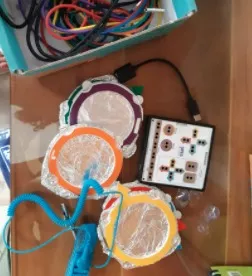 MATERIAL DOURADO...
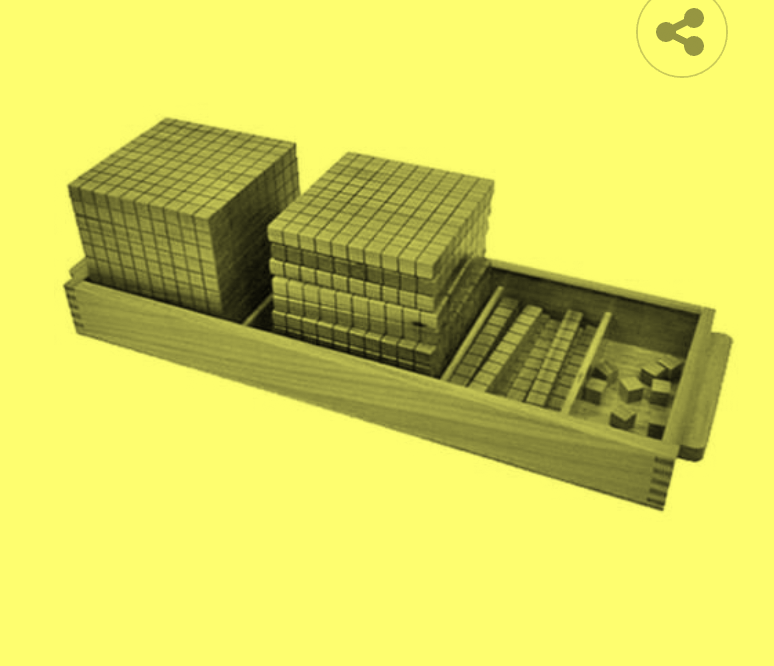 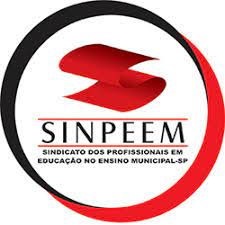 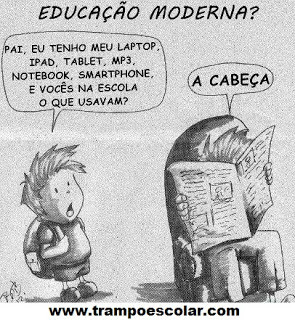 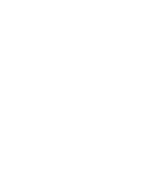 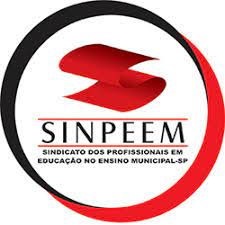 INSTITUTOS FEDERAIS 
ROBÓTICA E TEC ASSISTIVA
Formação profissional
Atuação em rede
Verticalização
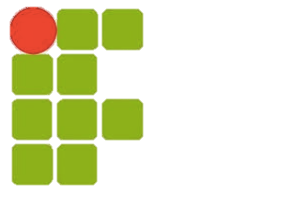 .
Ensino, pesquisa e extensão
Demandas sociais
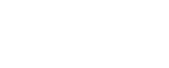 Tecnologia Assistiva desenvolvida no IFRS
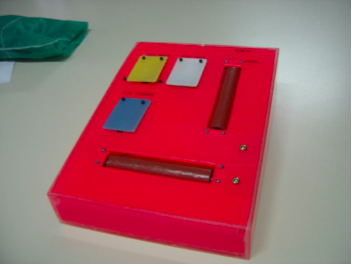 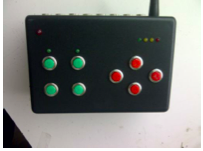 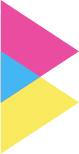 Mouse de botão  - IFRS
Mouse de rolo - IFRS
http://cta.ifrs.edu.br/manuais/visualizar/55
http://cta.ifrs.edu.br/manuais/visualizar/51
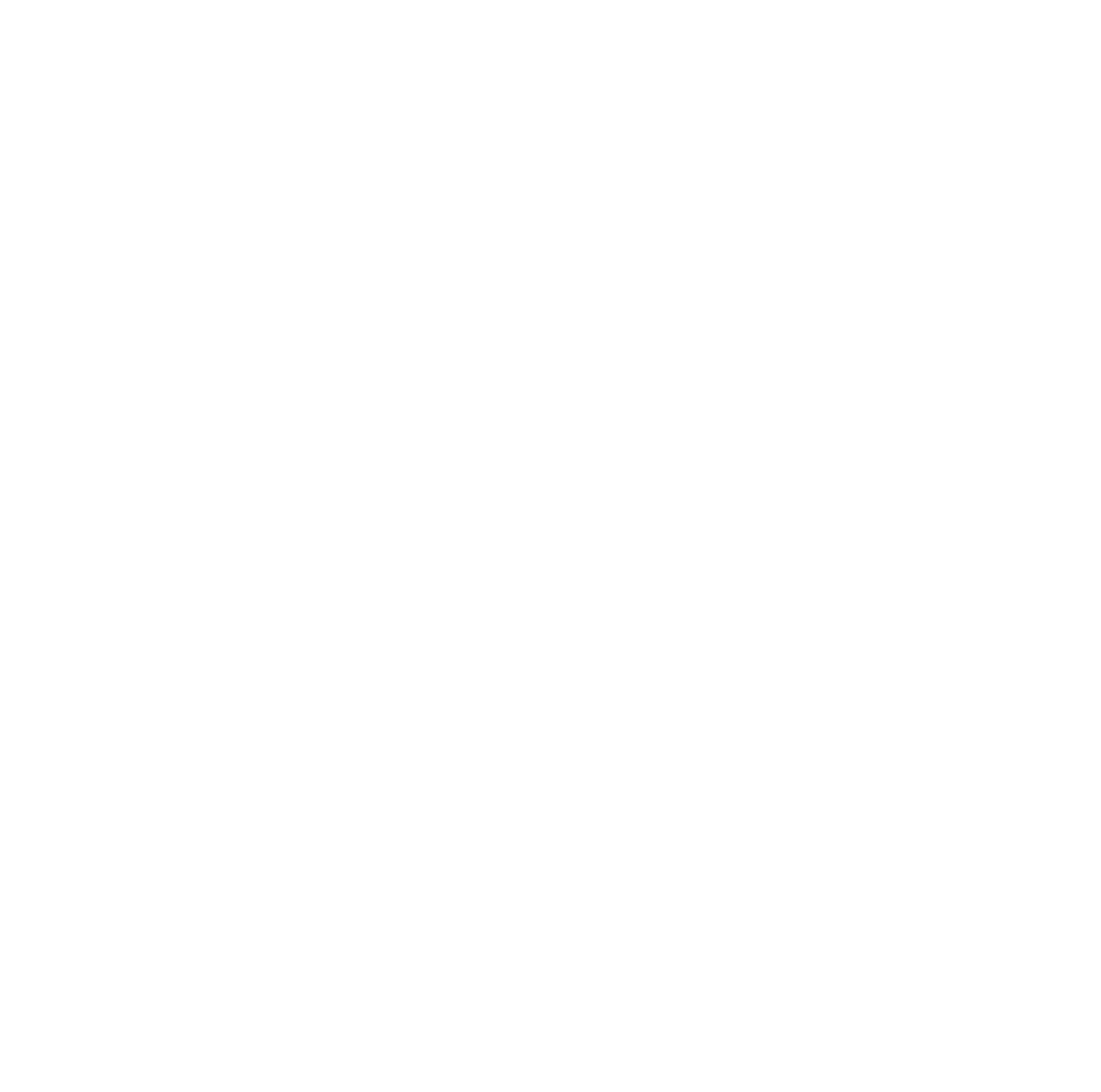 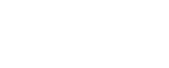 Veículo Urbano para cadeirantes utilizando Fonte Solar - IFSC
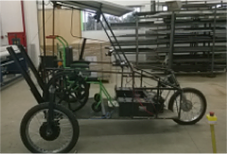 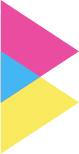 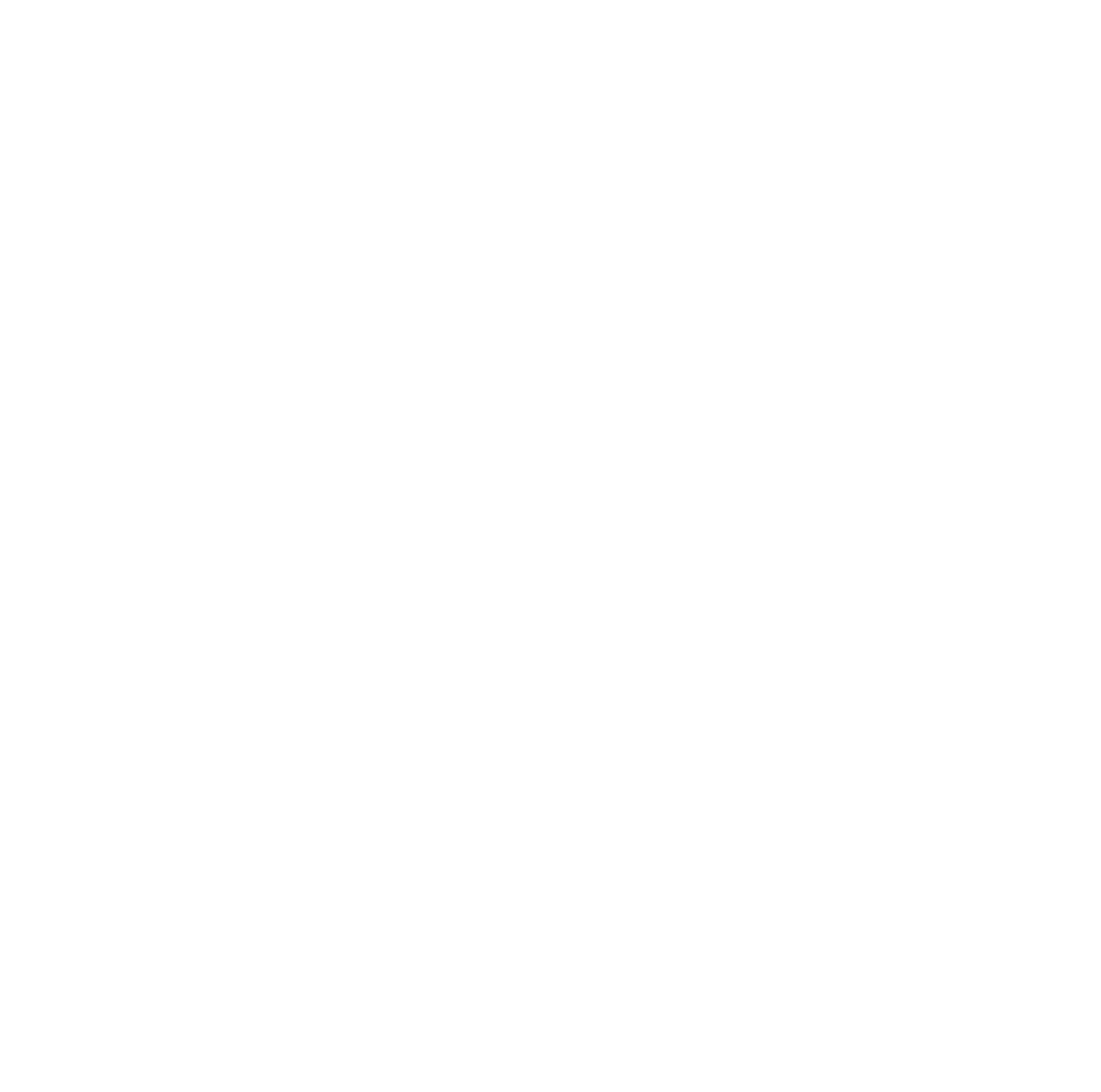 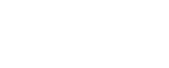 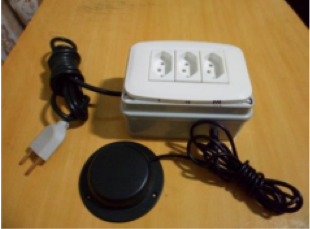 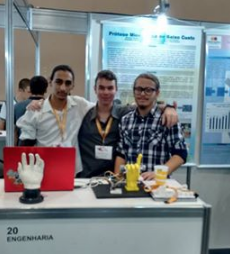 Central com acionador – IFRS
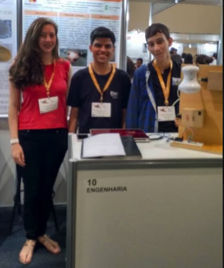 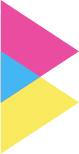 Prótese mioelétrica de baixo custo – IFSP
Controle da potência do chuveiro – IFSP
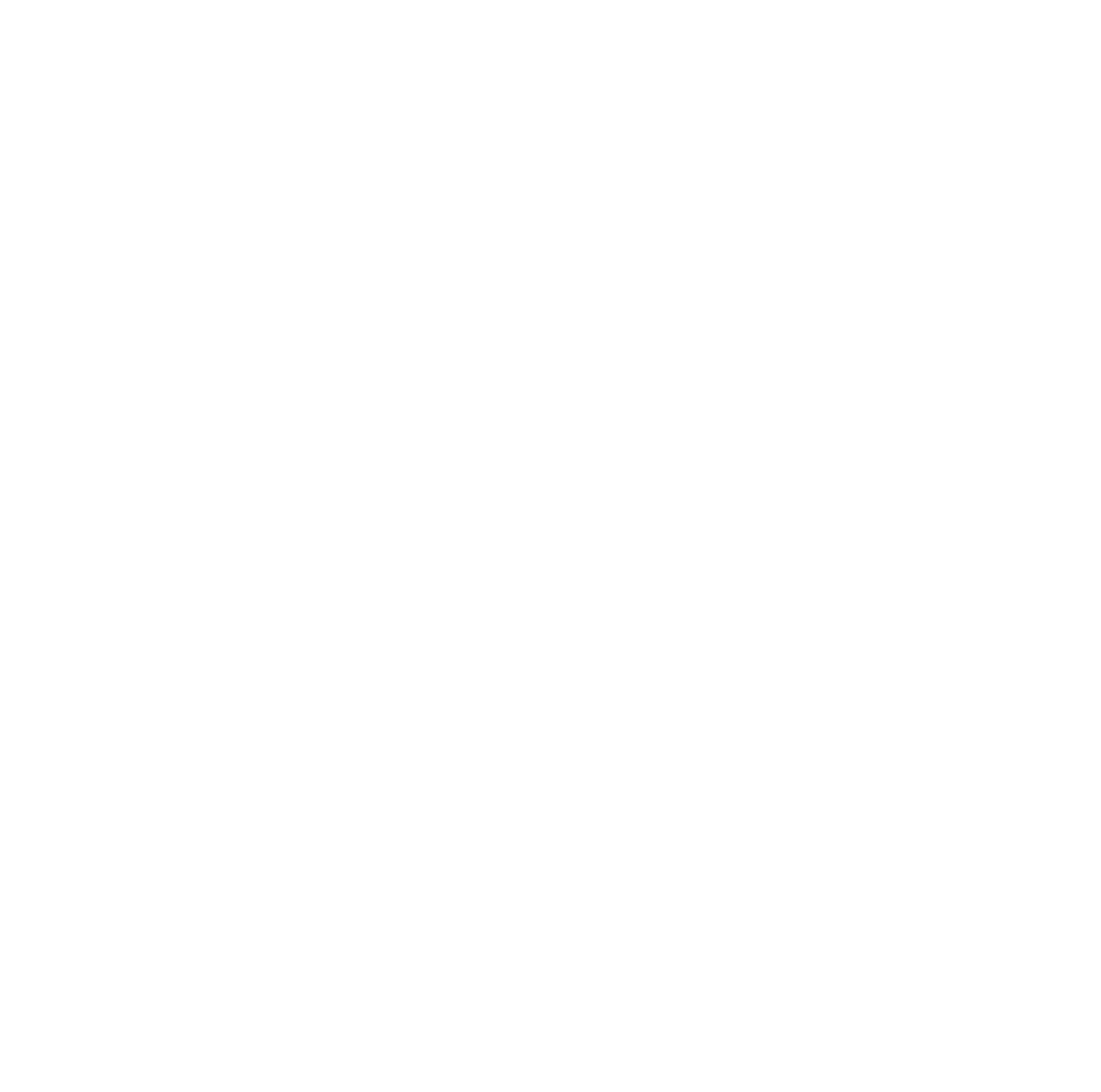 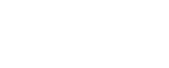 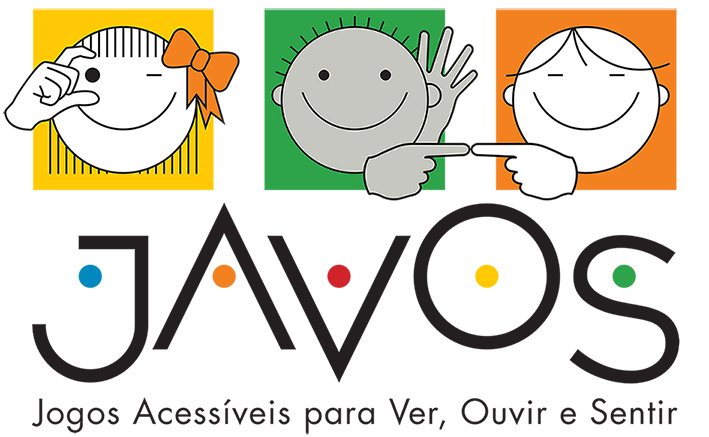 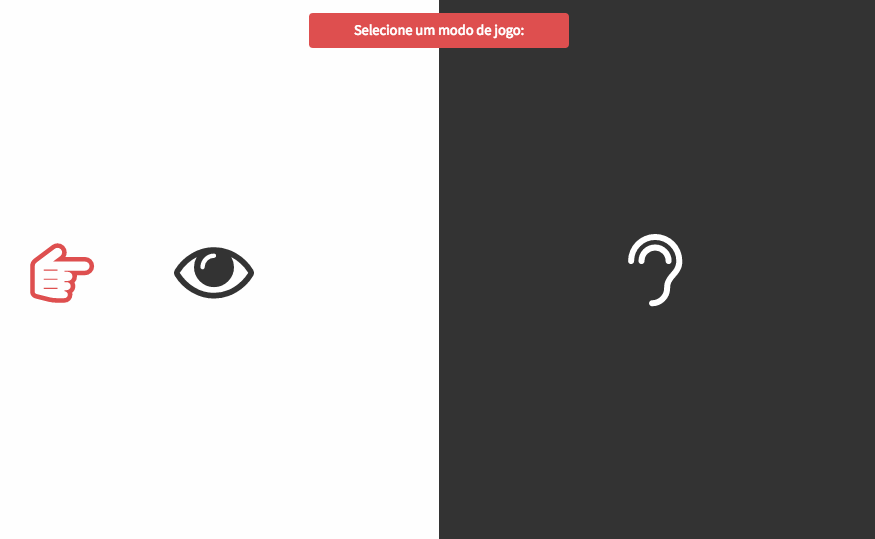 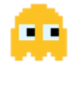 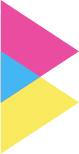 jogar olhando
jogar ouvindo
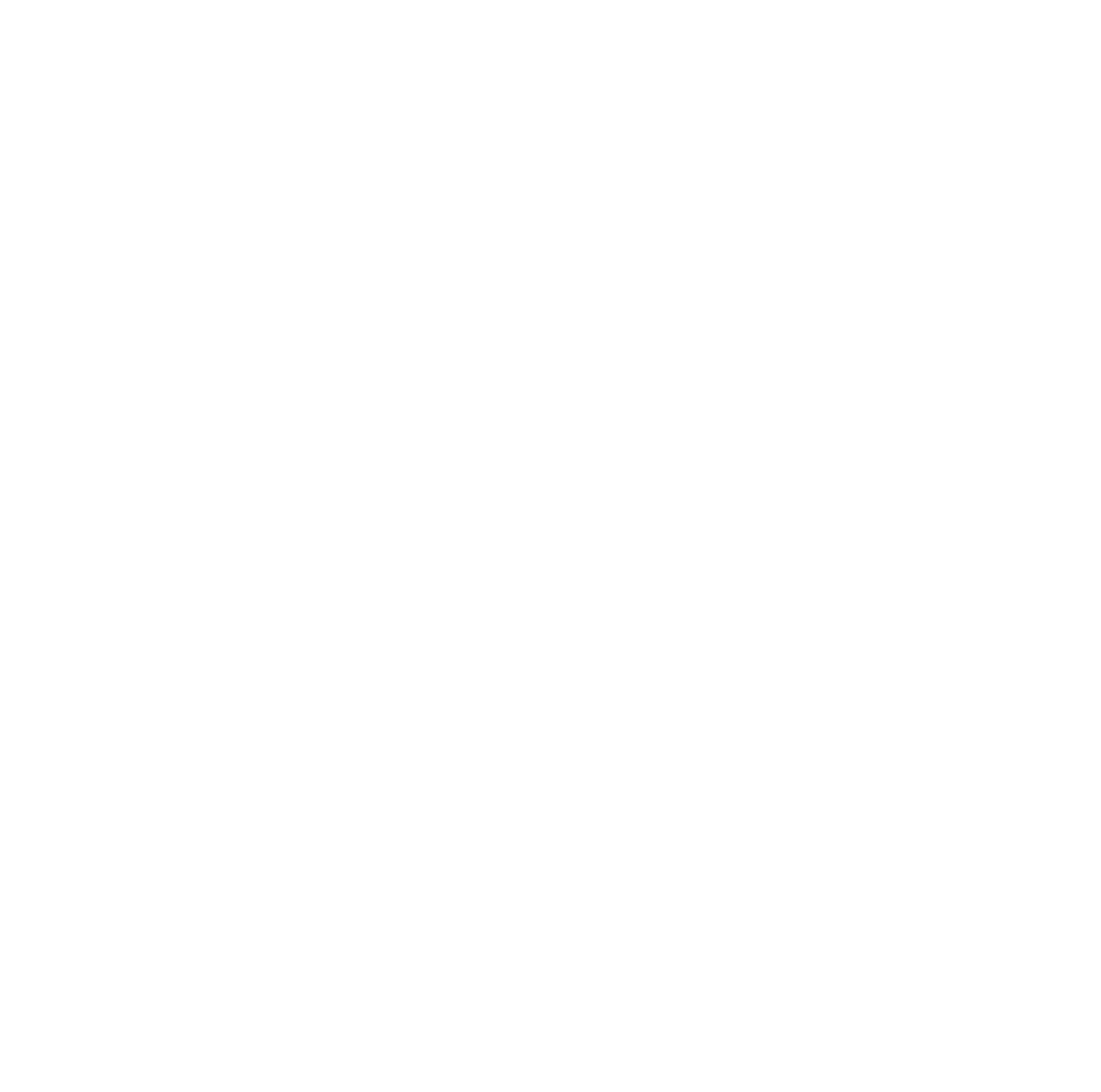 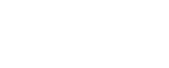 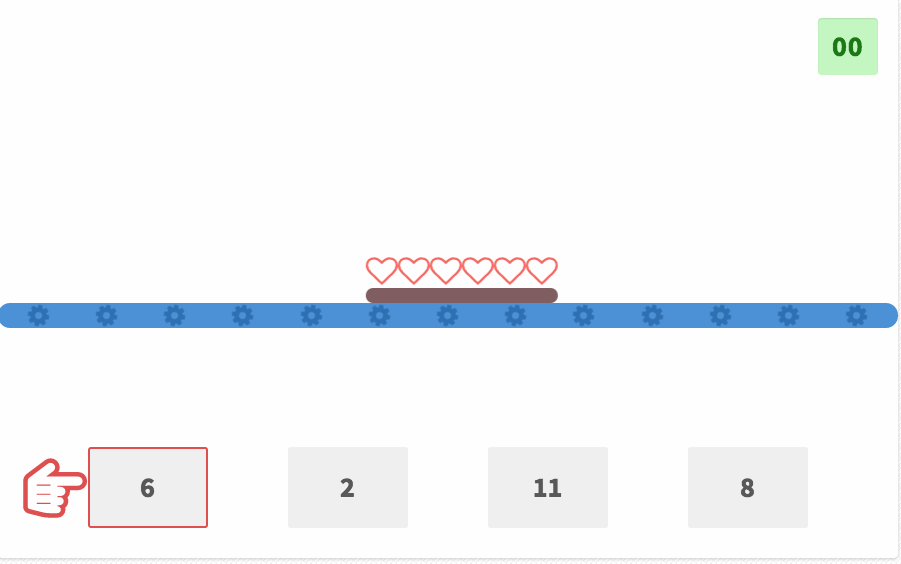 Navegação por acionadores
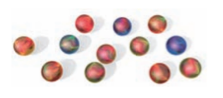 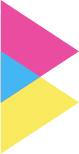 6
11
12
8
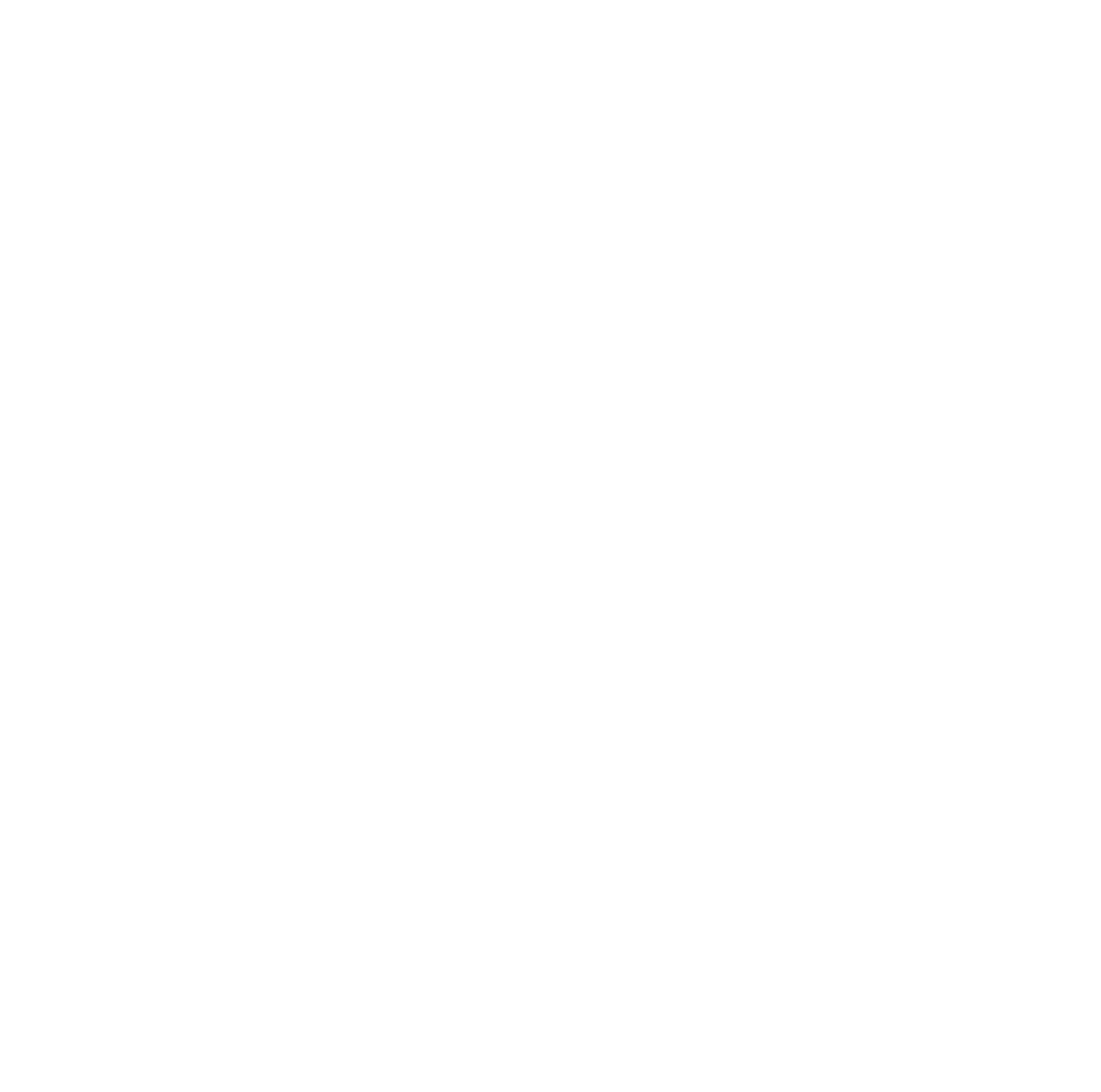 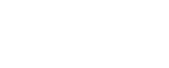 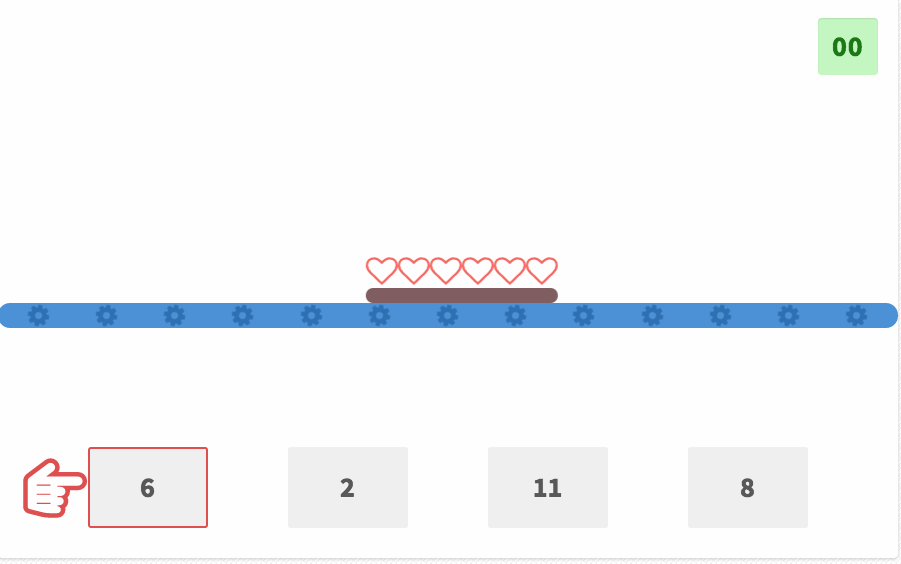 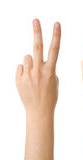 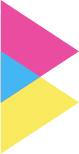 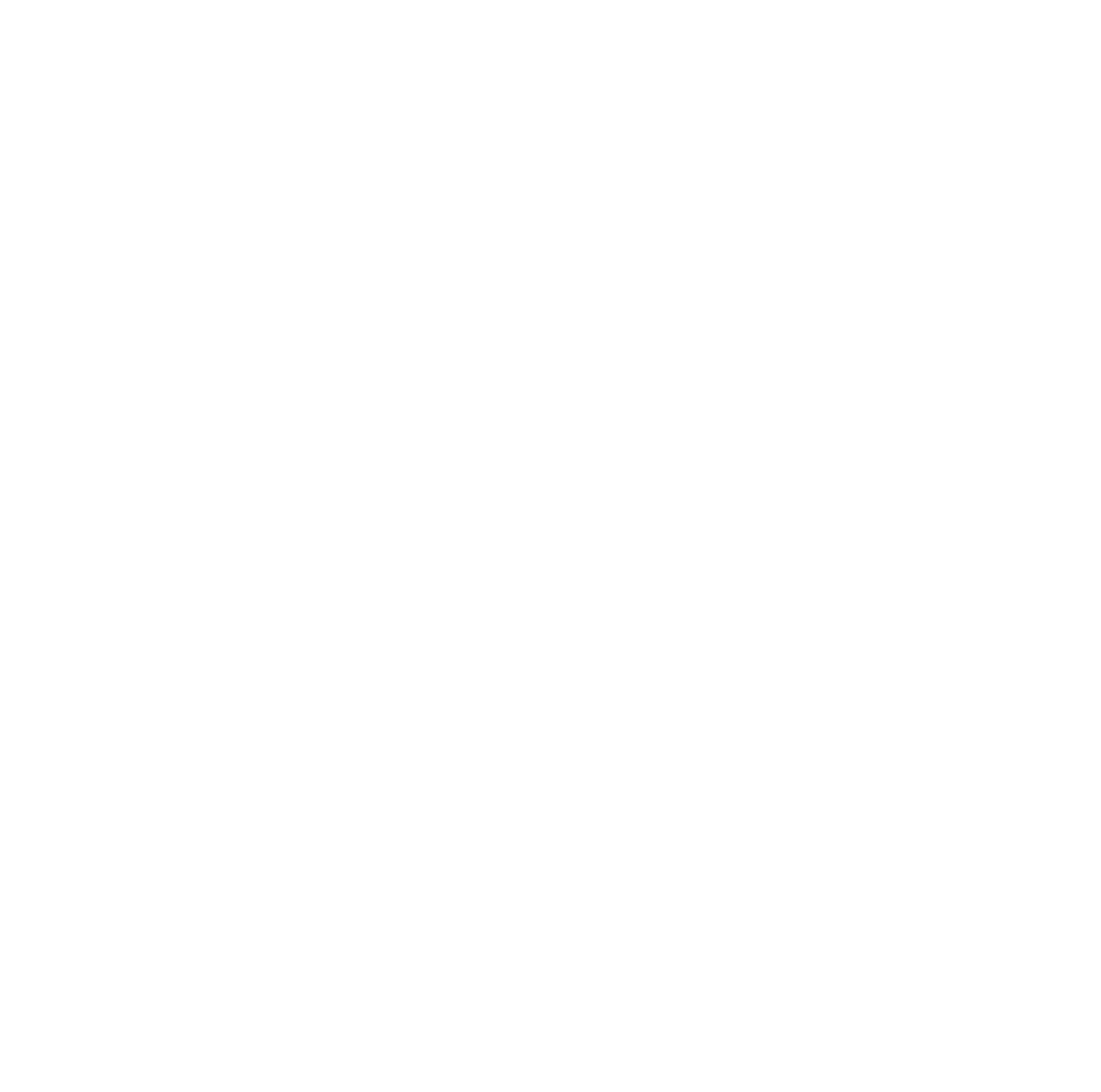 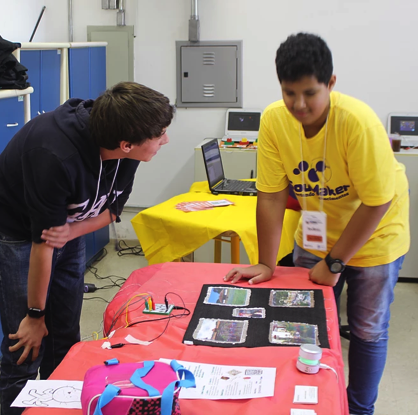 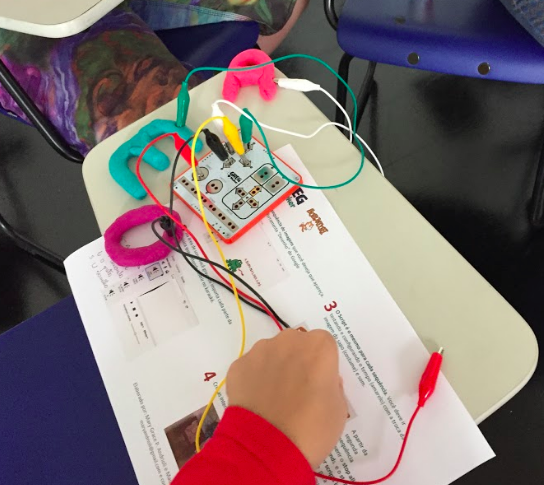 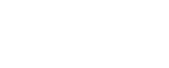 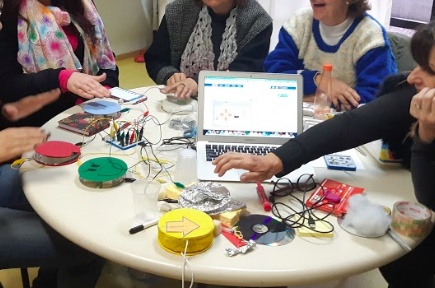 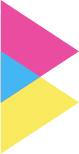 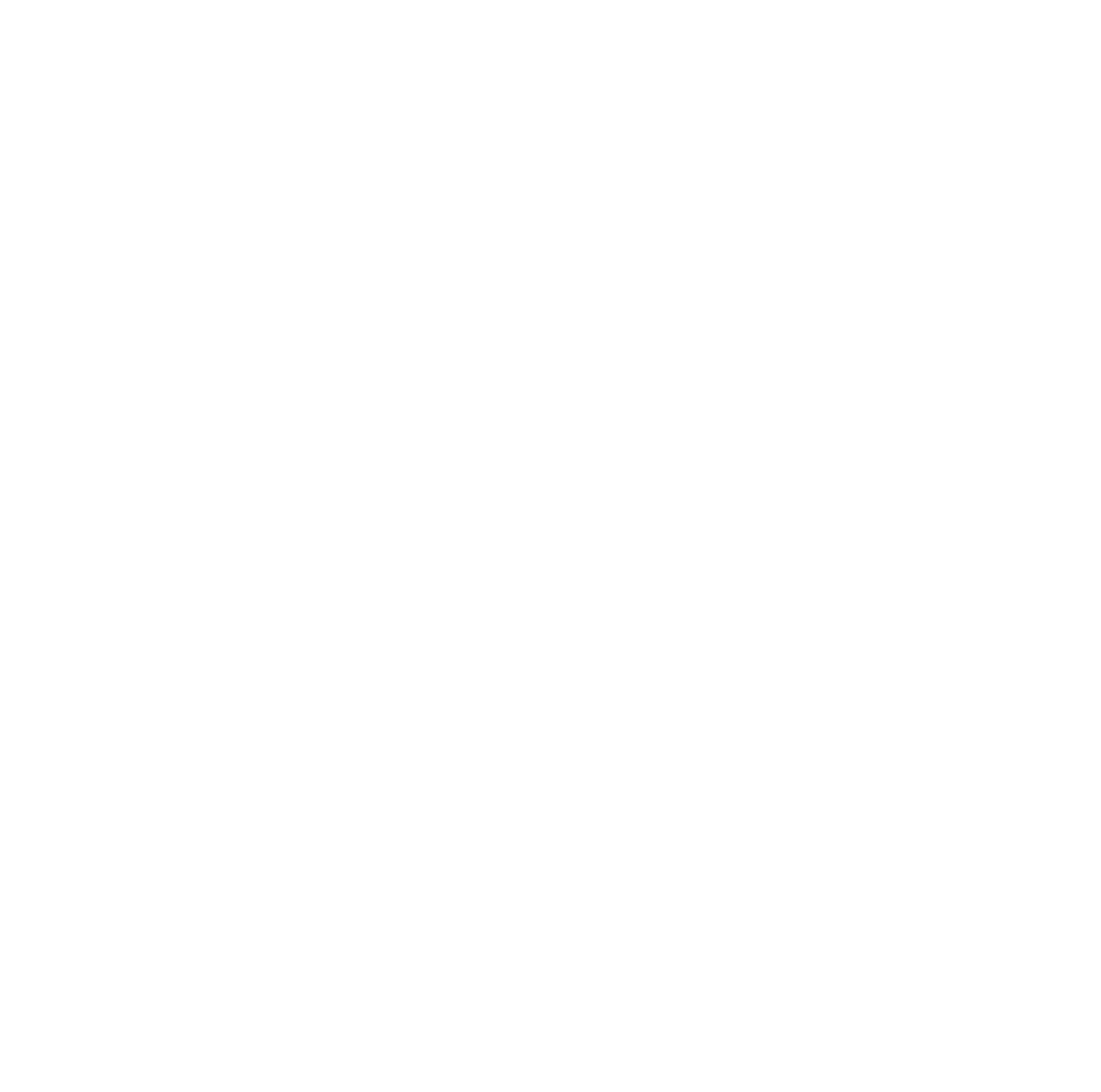 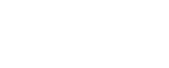 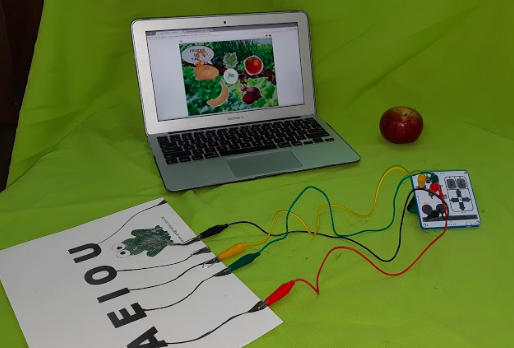 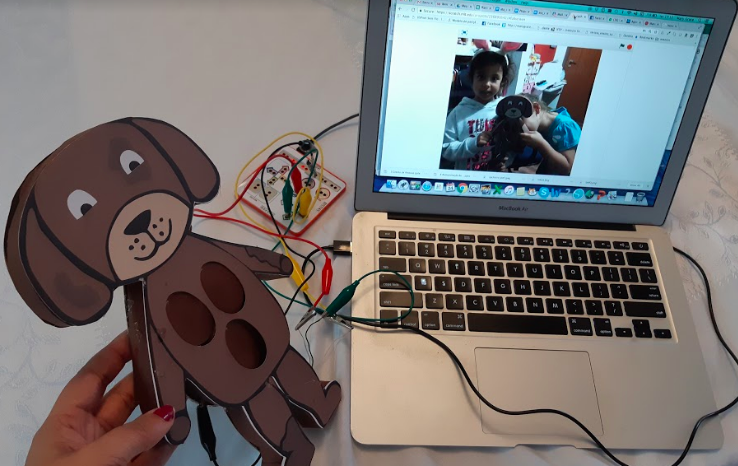 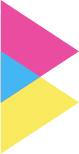 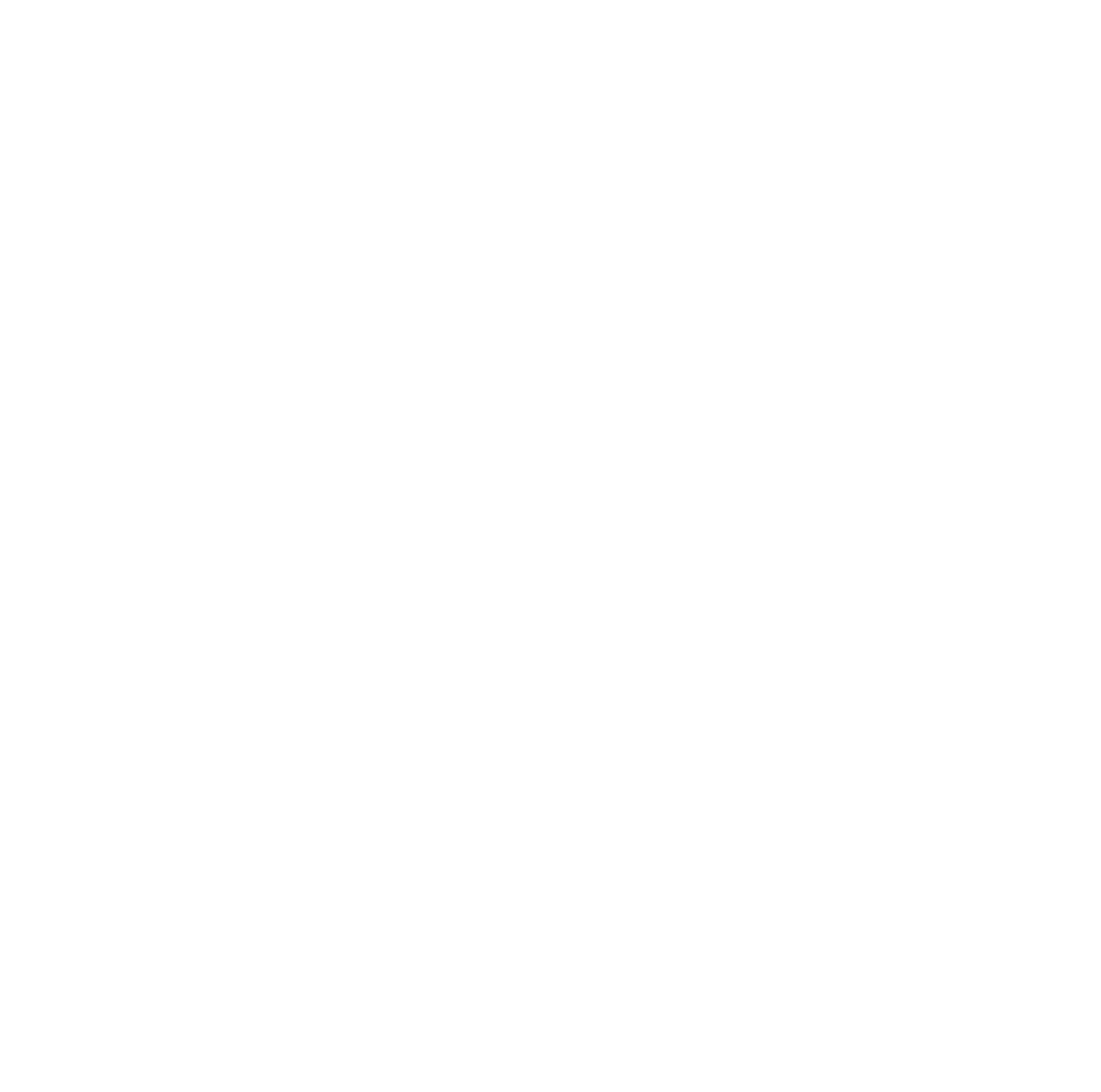 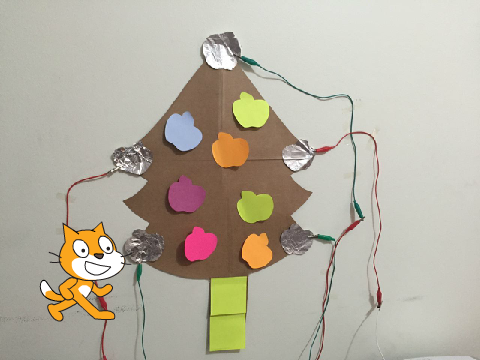 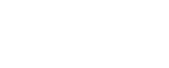 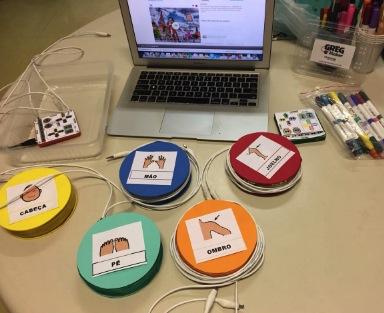 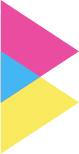 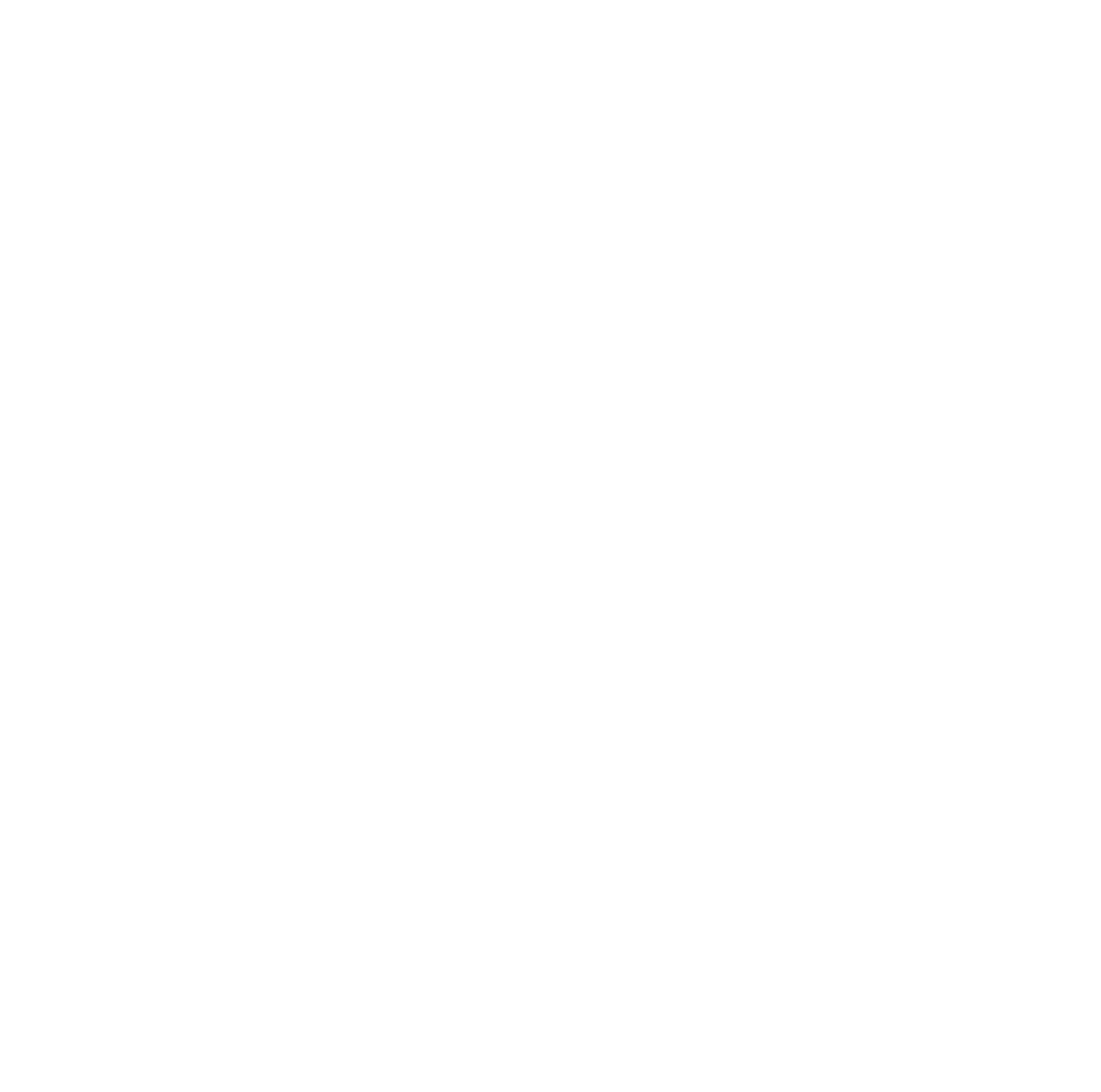 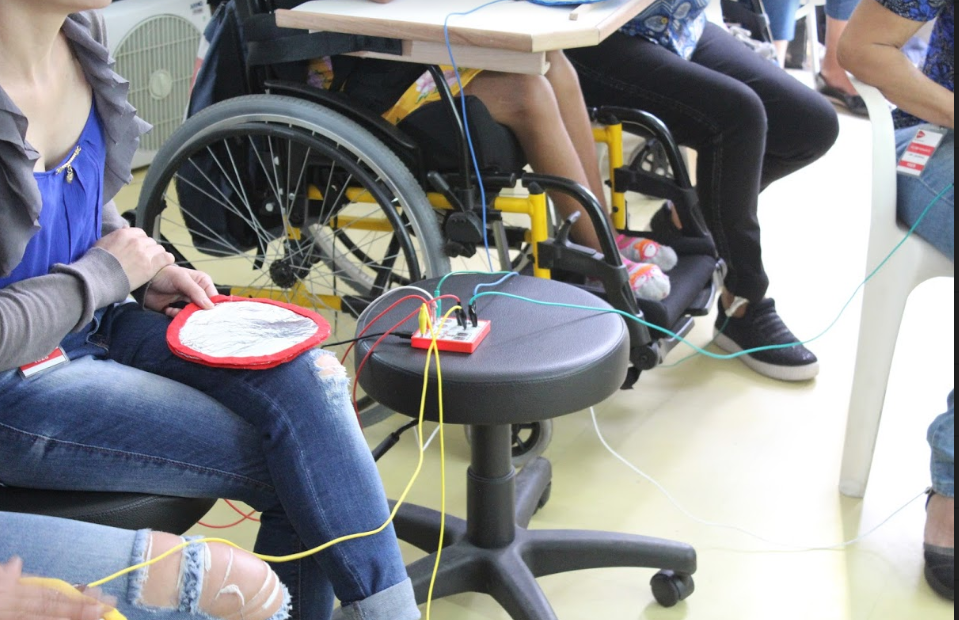 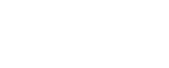 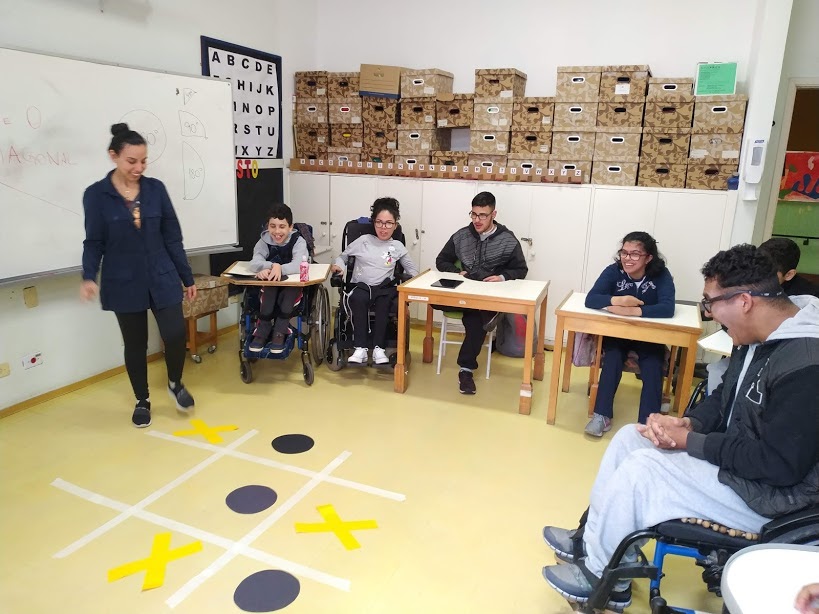 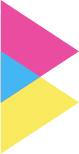 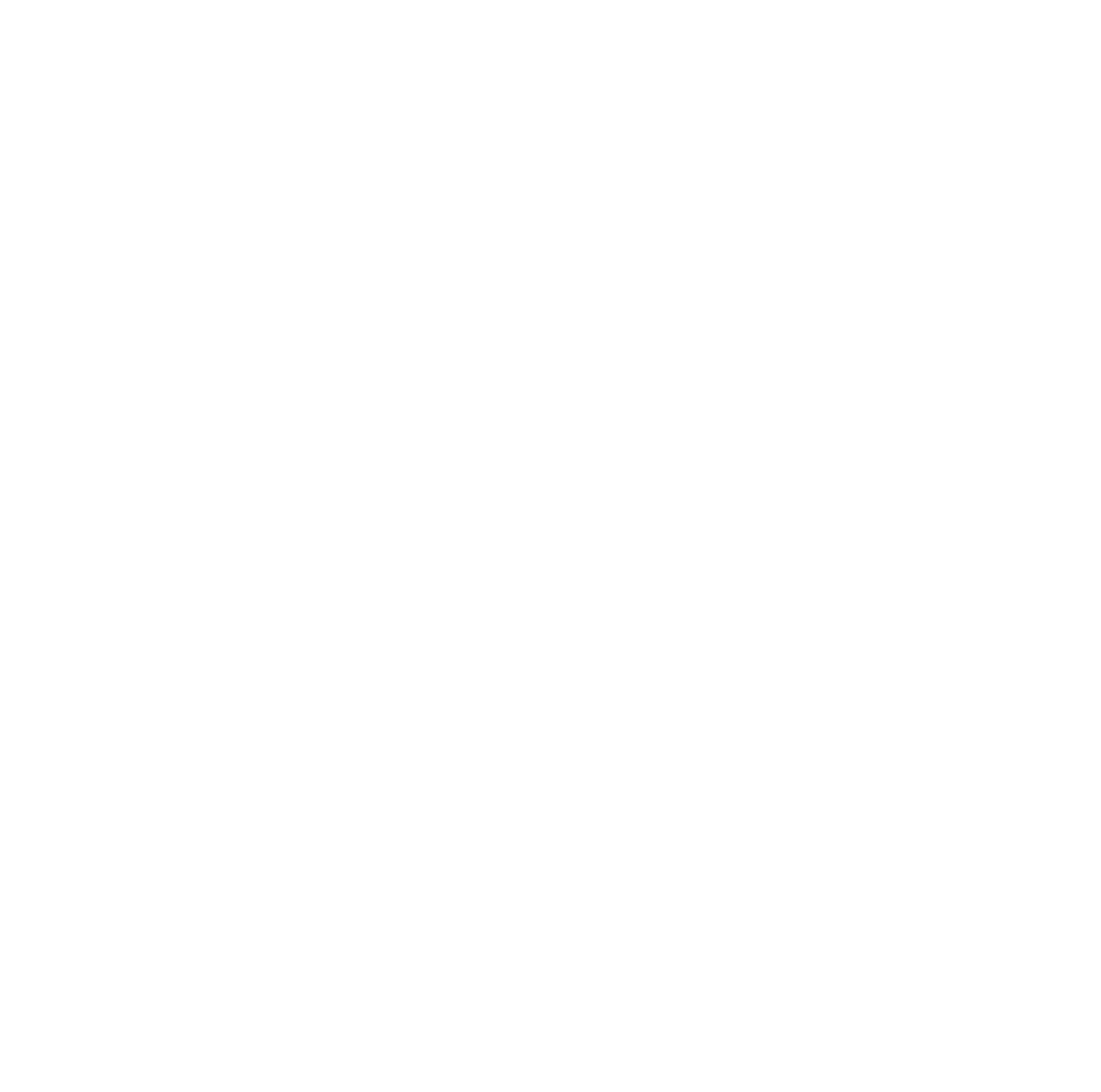 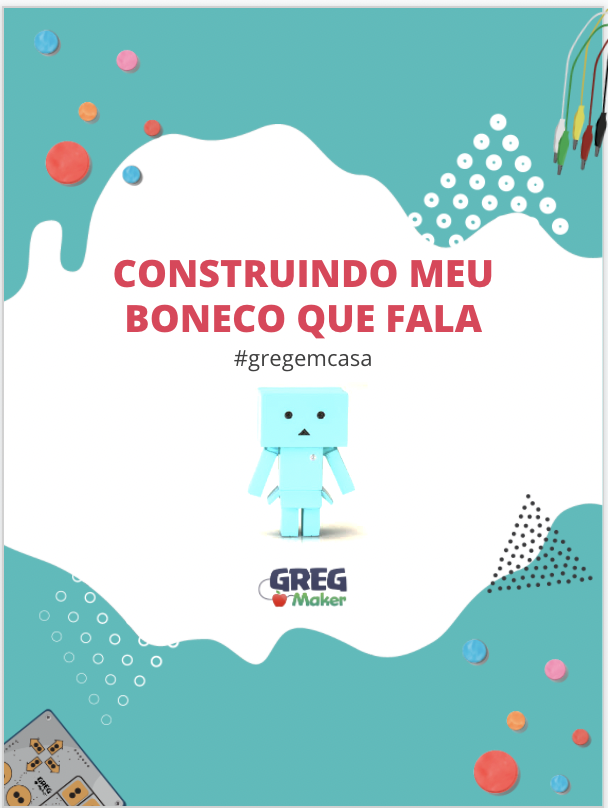 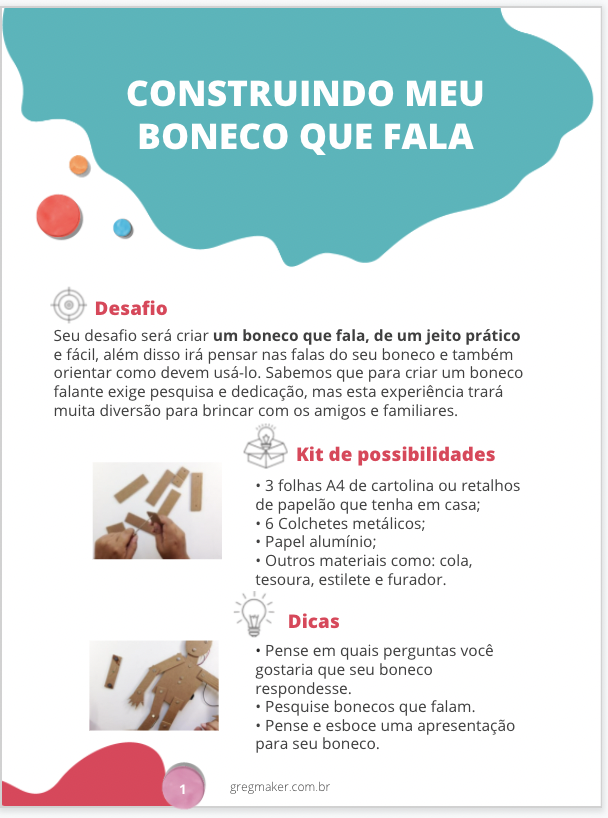 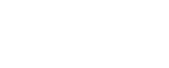 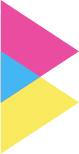 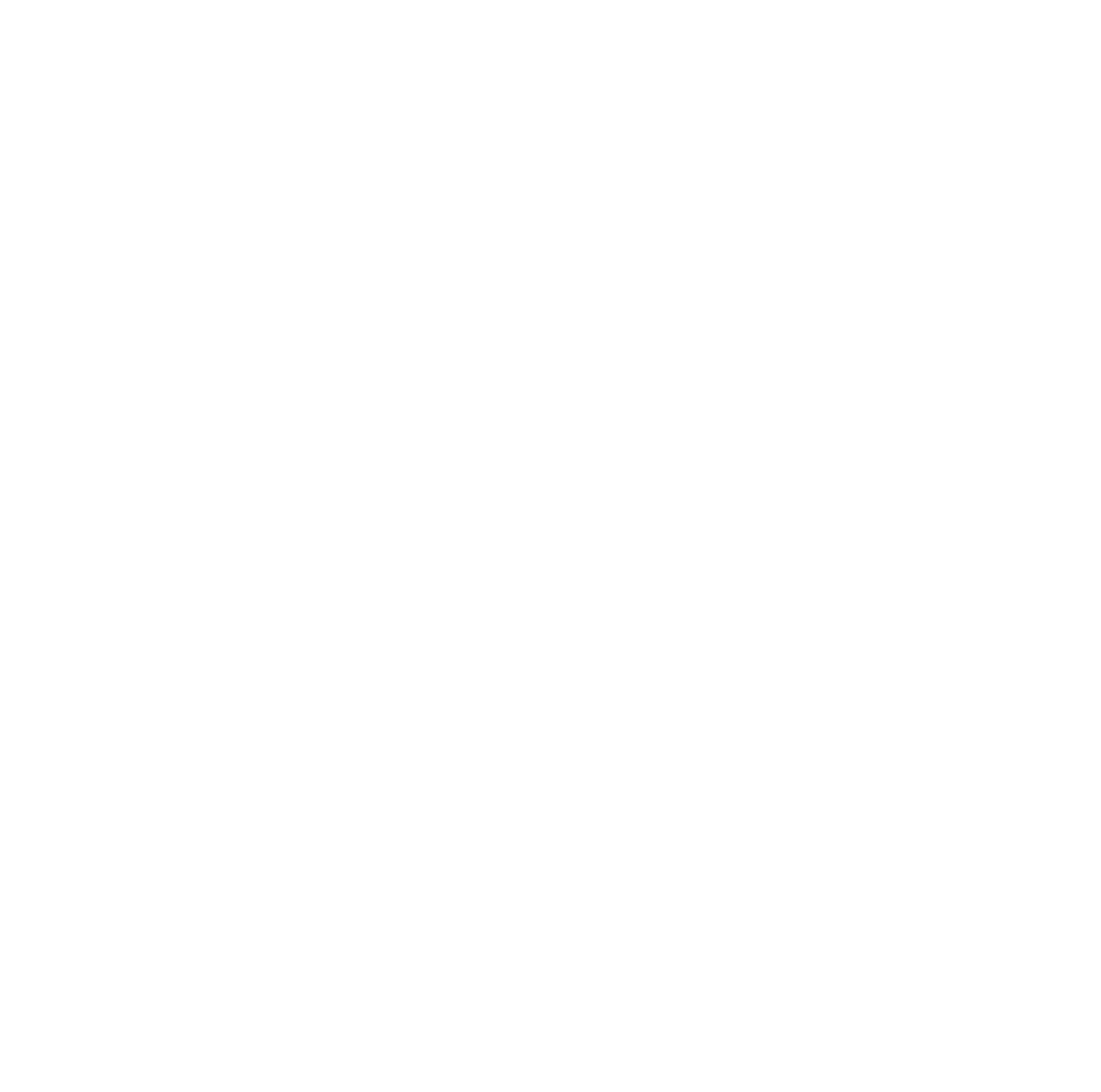 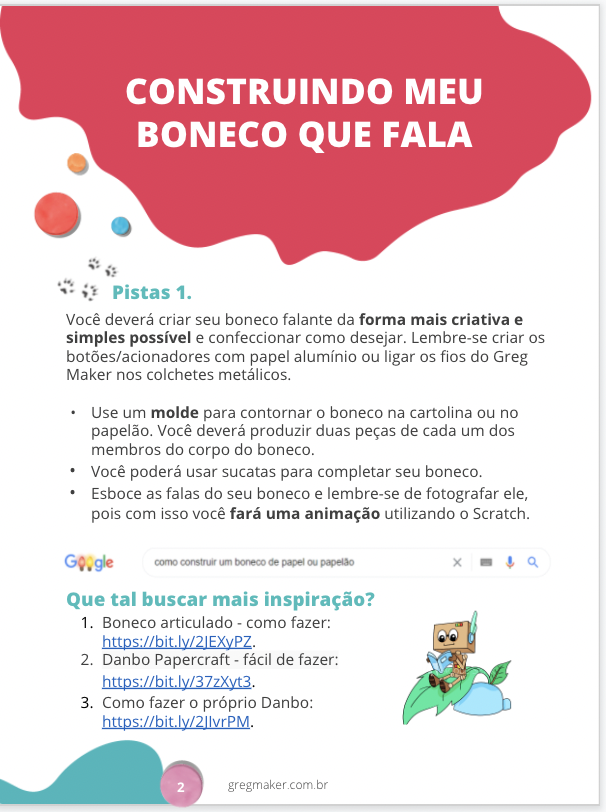 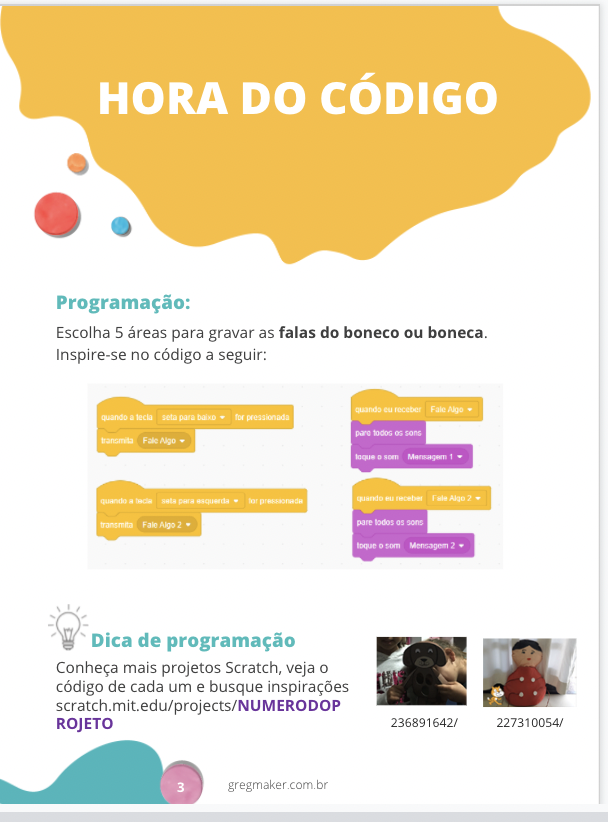 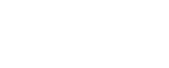 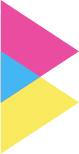 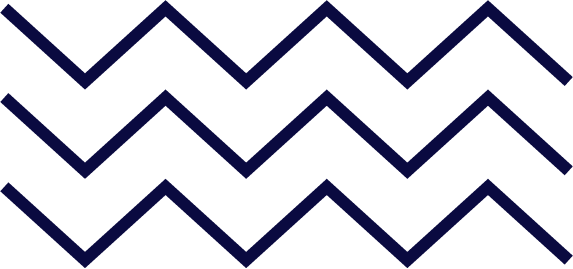 obrigada
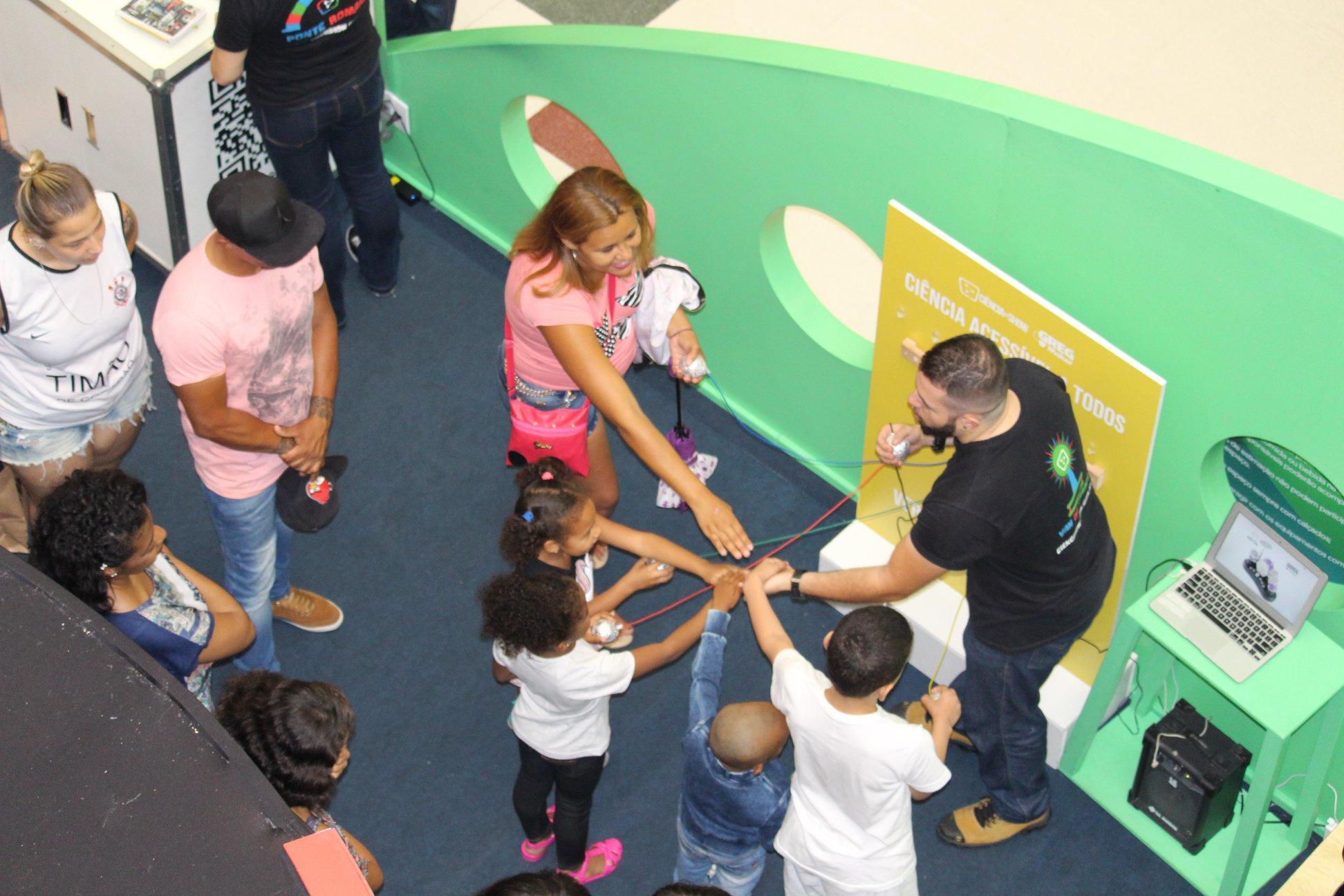 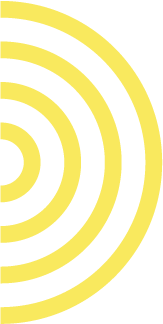 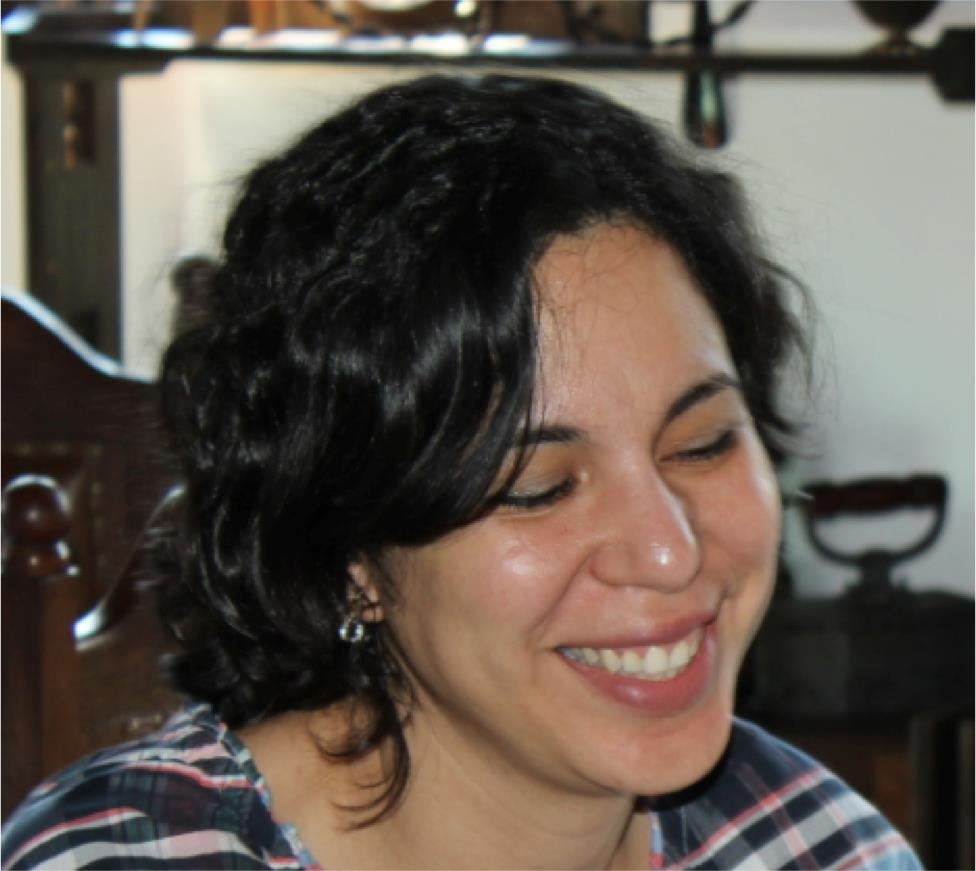 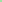 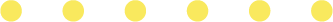 maryandrioli@gmail.com
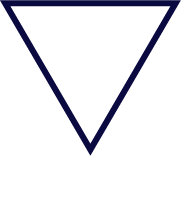 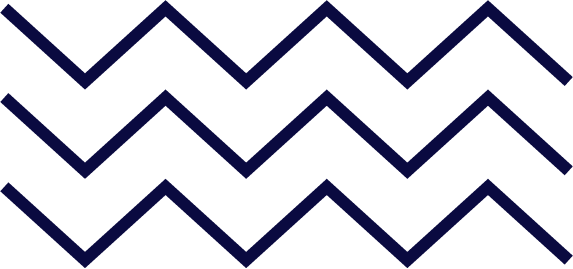 Referências & sugestões
ANDRIOLI, Mary G. P. Desenvolvimento de recursos na área de tecnologia assistiva: desafios e possibilidades em institutos federais. 2017. Tese (Doutorado em Educação) - Faculdade de Educação, Universidade de São Paulo, São Paulo, 2017. Disponível em http://www.teses.usp.br/teses/disponiveis/48/48134/tde-31072017160236/&gt;..
BARCELOS, T. S. Relações entre o Pensamento Computacional e a Matemática em atividades didáticas de construção de jogos digitais. 2014. Tese (Doutorado em Ensino de Ciências e Matemática) – Universidade Cruzeiro do Sul, São Paulo, 2014. Disponível em: <https://www.academia.edu/31849410/Rela%C3%A7%C3%B5es_entre_o_Pensamento_Computacional_e_a_Matem%C3%A1tica_uma_Revis%C3%A3o_Sistem%C3%A1tica_da_Literatura>. 
BRACKMANN, Christian Puhlmann. Desenvolvimento do pensamento computacional através de atividades desplugadas na educação básica. 2017. Tese (Doutorado) - Universidade Federal do Rio Grande do Sul - Disponível em: <http://hdl.handle.net/10183/172208 >. 
BBC LEARNING, B. What is computational thinking? 2015. 
BORDINI, Adriana et al. Pensamento Computacional nos Ensinos Fundamental e Médio: uma revisão sistemática. Brazilian Symposium on Computers in Education (Simpósio Brasileiro de Informática na Educação - SBIE), [S.l.], p. 123, out. 2017. ISSN 2316-6533. Disponível em: <https://www.br-ie.org/pub/index.php/sbie/article/view/7541/5337>. 
CENPEC. Educação para a vida. São Paulo: Moderna, 2020. Disponível em: https://pnld.moderna.com.br/colecao/ensino-medio/projeto-de-vida/educacao-para-a-vida/. 
CIEB. Centro de Inovação para a Educação Brasileira– Cieb. Disponível em <https://cieb.net.br/>.
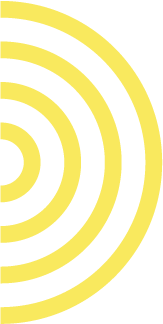 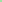 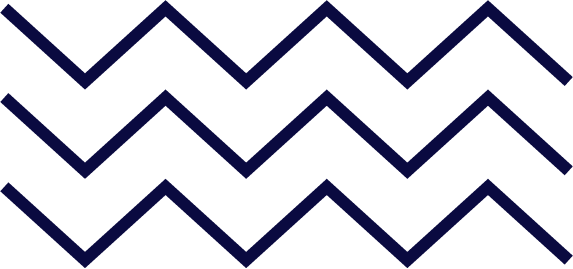 Referências & sugestões
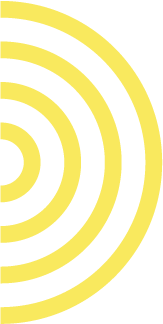 GABRIEL, Martha. 3 habilidades que podem salvar o seu futuro no TEDx SENAI em Cuiabá. Publicado pelo canal: TEDxTalks. Disponível: https://www.youtube.com/watch?v=IhpTfJ6e0Cg. 
EXACT Instructions Challenge - THIS is why my kids hate me. Publicado pelo canal: Josh Darnit. Disponível em: https://www.youtube.com/watch?v=cDA3_5982h8. 
FUNDAÇÃO TELEFÔNICA. 4 maneiras de desenvolver competências cognitivas e emocionais em sala de aula. Educando para Transformar. Brasil, 2019. Disponível em: https://fundacaotelefonicavivo.org.br/noticias/4-maneiras-de-desenvolver-competencias-cognitivas-e-emocionais-em-sala-de-aula/. 
MOVIMENTO Inova - Planejando meus estudos com o pensamento computacional. Publicado pelo canal: Centro de Mídias SP. Disponível em: https://youtu.be/S5XnN6w3Xlw. 
Robótica nas escolas públicas. André Raabe, Suzaani Toffoli e Magda Motta. Spotfify: Porvir/CIEB, 22 mar. 2021. Podcast. Disponível em:  https://open.spotify.com/episode/5L51UlQidlsc2cs8Qbd8oF?go=1&utm_source=embed_v3&t=0&nd=1. 
TURMA DA ROBÓTICA (Temporada 3). Brasil: Serviço Social da Indústria (SESI) com o Canal Futura, 2021. Disponível em: https://canaisglobo.globo.com/assistir/futura/turma-da-robotica/v/9497669/.
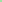